ESCUELA NORMAL DE EDUCACION PREESCOLAR
Ciclo  escolar 2015-2016   1º Semestre

INGLÈS I
Welcome ..
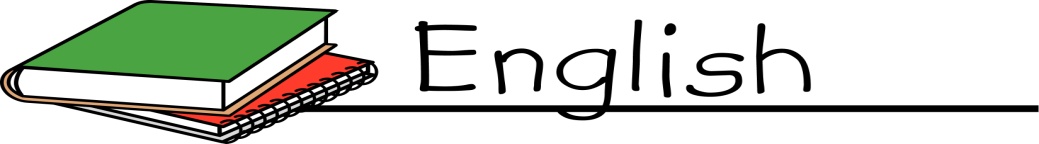 Teacher: Mayela Alejandra Gaona García
EL PROPÓSITO DEL CURSO :
Proveer a los estudiantes normalistas de las herramientas necesarias para desarrollar sus competencias comunicativas en el área de inglés. Esto, a través del trabajo de sistemas (estructuras y funciones gramaticales, vocablos y fonética) y habilidades de la lengua (comprensiones lectora y auditiva, redacción y expresión oral).
Estas competencias comunicativas están enfocadas en que los estudiantes adquieran un nivel de dominio de la lengua Inglesa correspondiente al usuario básico nivel ELEMENTAL , Este nivel implica un conocimiento básico de la lengua que permite al estudiante comunicarse de manera sencilla tanto en forma oral como escrita en contextos familiares y cercanos a su entorno personal.
ENFOQUE
El curso esta concebido como un programa híbrido, es decir combina los sistemas y habilidades de la lengua con trabajo contextual y prácticas sociales. Es además concebido de manera espiral, es decir, implica tener la oportunidad de reciclar contenidos y partir de la experiencia previa del educando. El curso está integrado por cuatro unidades de aprendizaje que se enumeran con fines de sistematización, en las que se abarcan prácticas sociales del lenguaje complejas que incluyen el reconocimiento y uso de vocabulario frecuente, desarrollando de manera equilibrada y gradual las cuatro habilidades comunicativas y los sistemas de la lengua. Para lograr este balance es importante que los contenidos de las cuatro unidades de aprendizaje interactúen a lo largo del curso, lo que permitirá reciclar y consolidar los conceptos adquiridos. Cada una de dichas unidades abarca diferentes aspectos del aprendizaje del idioma inglés, dos unidades se enfocan a sistemas de la lengua y dos al desarrollo de las habilidades comunicativas en forma oral y escrita. Es importante planear las sesiones en el aula integrando los contenidos de dichas unidades de aprendizaje. Cada una de las unidades conllevará trabajo presencial, trabajo en línea y trabajo fuera de clase con la intención de formar un portafolio de evidencias que permita al alumno transferir los contenidos revisados en la parte presencial. Dicho portafolio de evidencias estará fundamentado principalmente en actividades que impliquen la práctica sistemática de las habilidades de la lengua y fomenten el aprendizaje por descubrimiento.
Competencias Profesionales:
•   Desarrolla diferentes estrategias  de  aprendizaje de una segunda  lengua  (cognoscitivas,  mnemotécnicas, de compensación,  afectivas, sociales  y meta-‐cognoscitivas).    
•   Utiliza  los  medios   tecnológicos   y  las  fuentes  de  información  disponibles   en   inglés  para  mantenerse  actualizado   respecto   a   las  diversas  áreas disciplinarias  y  campos    formativos    que    intervienen    en    su    trabajo  docente.    
•   Analiza  críticamente  el  impacto cognoscitivo  y social  que  el  aprendizaje  de  una  lengua  extranjera tiene en el ámbito    escolar.
UNIDADES DE COMPETENCIA:
Habilidades receptivas (Compresión lectora y auditiva)
Reconoce y comprende un limitado rango de estructuras gramaticales, funciones de la lengua y vocablos tanto en forma oral como escrita.
Comprende expresiones cotidianas, de uso frecuente en contextos tales como: familia, restaurantes, tiendas, la ciudad, entorno escolar o laboral.
Entiende oraciones simples, preguntas e instrucciones básicas en forma oral y escrita.
Comprende y extrae información general y específica de conversaciones y textos escritos simples relacionados con temas familiares o de su entorno de trabajo.
Comprende algunas expresiones de interacción social sencillas.
Entiende un mensaje en forma oral pero requiere que el interlocutor hable pausadamente, utilizando lenguaje sencillo, parafraseando y repitiendo algunas palabras para asegurar la transmisión de dicho mensaje.
Comprende un mensaje en forma escrita pero requiere que el lenguaje sea sencillo. También en ocasiones requiere re-leer el texto para su total compresión.
Entiende y sigue señalamientos y anuncios muy sencillos y cortos.
Habilidades Productivas (Comunicación oral y escrita)

Produce un limitado rango de estructuras gramaticales, funciones de la lengua y vocablos tanto en forma oral como escrita. Hay interferencia con el español.
Brinda información personal básica en forma oral y escrita.
Solicita información básica utilizando frases sencillas acerca de personas, lugares, cosas, costos.
Expresa de manera simple gustos , estados de ánimo o actividades cotidianas.
Interactúa en forma simple si su interlocutor le provee de ayuda y le habla pausadamente.
Habla pausadamente y con titubeos utilizando un rango limitado de estructuras gramaticales y vocablos.
Utiliza patrones de interacción social sencillos y en algunas ocasiones memorizados.
Utiliza expresiones cotidianas, de uso frecuente en contextos tales como: familia, restaurantes, tiendas, la ciudad, entorno escolar o laboral.
Escribe oraciones simples y desarrolla textos muy cortos y sencillos.
El curso está integrado por cuatro unidades de aprendizaje que se enumeran con fines de sistematización, en las que se abarcan prácticas sociales del lenguaje elementales, que incluyen el reconocimiento y uso de vocabulario frecuente, desarrollando de manera equilibrada y gradual las cuatro habilidades comunicativas y los sistemas de la lengua. 

Cada una de dichas unidades abarca diferentes aspectos del aprendizaje del idioma inglés, de tal suerte que dos unidades se enfocan a sistemas de la lengua y dos al desarrollo de las habilidades comunicativas en forma oral y escrita. 

Cada una de las unidades conllevará trabajo presencial, trabajo en línea y trabajo fuera de clase con la intención de formar un portafolio de evidencias que permita al alumno transferir los contenidos revisados en la parte presencial y fomenten en el un aprendizaje por descubrimiento.
Unidad de aprendizaje 1. 
Sistemas del lenguaje: estructuras y funciones
Unidad de aprendizaje 2. 
Sistemas del lenguaje: vocablos, fonética y fonología
Unidad de aprendizaje 3. 
Desarrollo de habilidades receptivas (comprensión auditiva y lectora)
Unidad de aprendizaje 4. 
Desarrollo de habilidades productivas (comunicación oral y escrita)
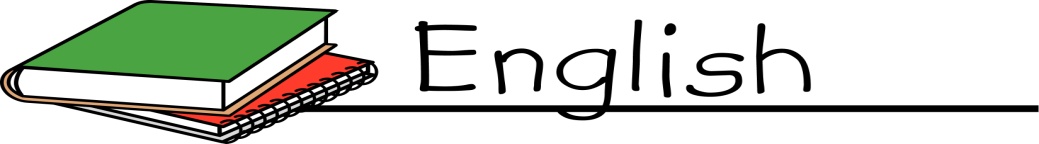 Orientaciones didácticas:

Considerandoque     la     finalidad     del     curso     es     promover     que     el     estudiante     desarrolle     competencias     comunicativas     en     inglés,     se     sugiere  trabajar  con    los    fundamentos    del    Constructivismo       Social    y    el    Aprendizaje    por    Experiencia.    

Dentro del marco de este curso las fases serán incorporadas de la siguiente manera: Experiencia Concreta, el momento en el que el educando tiene oportunidades de traer a clase su experiencia previa no solo de la lengua, sino del mundo. Momento en el que el profesor busca activar el esquema del educando para generar oportunidades de construcción social. A partir del conocimiento previo se ofrece una nueva experiencia de aprendizaje, dicho momento (actividad de descubrimiento gramatical, ejercicio relacionado con prácticas sociales, etc.) se realiza siempre en contexto. Esta etapa es precedida por la de Observación Reflexiva, momento en el que el alumno analiza la experiencia y se percata de la importancia y trascendencia de la tarea realizada. Posteriormente una etapa de Conceptualización Abstracta, el momento en el que el alumno y el maestro revisan los términos implicaciones y particularidades lingüísticas, se desarrolla una nueva teoría que clarifique o apuntale los descubrimientos previos del alumno. Por último la fase de Experimentación Activa en la que transfiere el conocimiento, en el caso particular de este curso a través de diversas tareas vinculadas a su portafolio de evidencias. De acuerdo con los fundamentos enunciados (Constructivismo social y aprendizaje por experiencia), se recomienda incluir en clase elementos tales como:
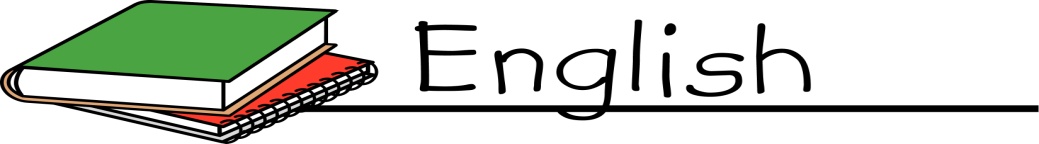 • Aprendizaje por descubrimiento
 • “Task Based Learning TBL”
 • Integración de materiales auténticos
Unidad de aprendizaje 1. 
Sistemas del lenguaje: estructuras y funciones
Reconoce y comprende un limitado rango de estructuras gramaticales y funciones de la lengua tanto en forma oral como escrita.
Produce un limitado rango de estructuras gramaticales, funciones de la lengua. Hay interferencia con su lengua materna.
Comprende y produce expresiones cotidianas, de uso frecuente en contextos tales como: familia, restaurantes, tiendas, la ciudad, entorno escolar o laboral.
Emplea las tecnologías de la información y la comunicación como herramienta de aprendizaje
Unidad de aprendizaje 2. 
Sistemas del lenguaje: vocablos, fonética y fonología
DESARROLLO DE LA UNIDAD DE APRENDIZAJE
Reconoce y comprende un limitado rango de vocablos tanto en forma oral como escrita.
Produce y pronuncia correctamente palabras aisladas conociendo su significado.
Usa diferentes patrones de entonación para oraciones afirmativas, negativas e interrogativas.
Emplea las tecnologías de la información y la comunicación como herramienta de aprendizaje
Unidad de aprendizaje 3. 
Desarrollo de habilidades receptivas (comprensión auditiva y lectora)
Utiliza una segunda lengua para comunicarse.
Comprende y extrae información general y específica de conversaciones y textos escritos simples relacionados con temas familiares o de su entorno de trabajo.
Entiende un mensaje en forma oral pero requiere que el interlocutor hable pausadamente, utilizando lenguaje sencillo, parafraseando y repitiendo algunas palabras para asegurar la transmisión de dicho mensaje.
Comprende un mensaje en forma escrita pero requiere que el lenguaje sea sencillo. También en ocasiones requiere re-leer el texto para su total compresión.
Emplea las tecnologías de la información y la comunicación como herramienta de aprendizaje
DESARROLLO DE LA UNIDAD DE APRENDIZAJE
Unidad de aprendizaje 4.
 Desarrollo de habilidades productivas (comunicación oral y escrita)
Utiliza una segunda lengua para comunicarse.
Habla pausadamente usando frases sencillas para satisfacer necesidades inmediatas, como solicitar información básica acerca de personas, lugares, cosas, costos y brinda información personal básica en forma oral y escrita.
Expresa de manera simple gustos opinión, sentimientos, estados de ánimo y actividades cotidianas en forma oral y escrita.
Escribe oraciones simples y desarrolla textos muy cortos y sencillos.
Emplea las tecnologías de la información y la comunicación como herramienta de aprendizaje
DESARROLLO DE LA UNIDAD DE APRENDIZAJE
METODOLOGÌA
RASGOS DESEABLES DEL PERFIL DE EGRESO
Aplica sus habilidades comunicativas en diversos contextos

Desarrolla sus habilidades comunicativas para adquirir nuevos lenguajes. 

Utiliza una segunda lengua para comunicarse. Emplea las tecnologías de la información y la comunicación 

Participa en comunidades de trabajo y redes de colaboración a través del uso de la tecnología
Actividades de aprendizaje
1.- Modelo Presentación-Práctica –Producción
2.- Modelo Task-based-learning
3.- Modelo Habilidades de la lengua
Evidencias de aprendizaje de la unidad
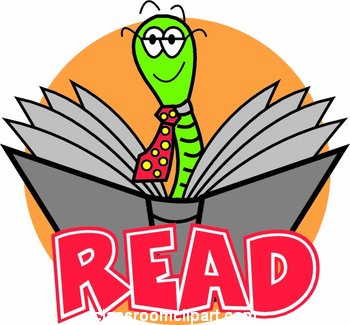 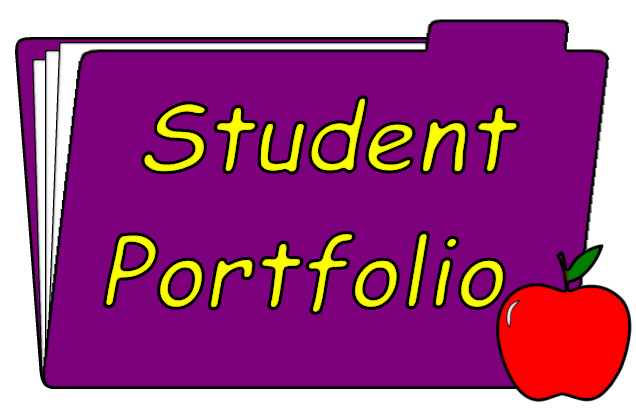 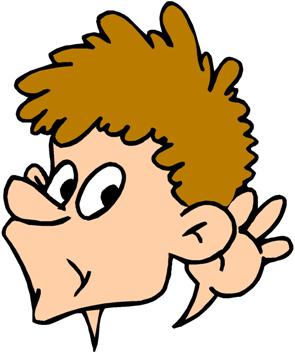 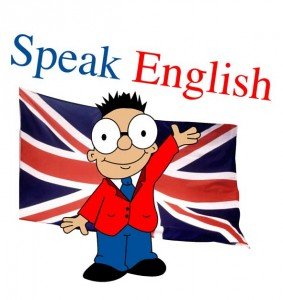 Listen
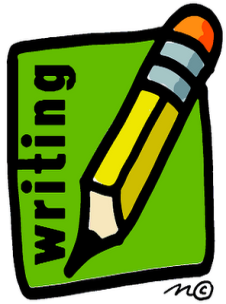 Reglas y Acuerdos
.
Do
Arrive on time
Speak english
Bring the material
Raise your hand before you speak
Respect and help others
Do your homework
Say  “please” and “thank you”
Keep the room clean and tidy
Try your best!
X
Don´t
Eat in classroom
Use cellphone in class
Leave classroom without asking first
Talk when someone else is talking
MATERIAL
Studenbook 
Workbook 
Hojas De Trabajo 
Notebook 
Pintarron/ Aula Digital 
Proyector 
Computadora
BIBLIOGRAFÍA
TRAVELLER ELEMENTARY STUDENTBOOK/WORKBOOK
EVALUACIÓN
EXAMENES BIMESTRALES		40%

PORTAFOLIO			10%

PROYECTO BIMESTRAL 		25%

TRABAJOS ESCRITOS		15%
Bibliografia y materiales: 
Student book TRAVELLER ELEMENTARY
Work book TRAVELLER ELEMENTARY
Notebook
Otros recursos de apoyo:
http://www.cambridgeesol.org/about/standards/cefr.html    
http://www.coe.int/t/dg4/linguistic/CADRE_EN.asp   
http://www.rae.es/rae.html   
http://www.shertonenglish.com/  
http://www.teachingenglish.org.uk/
www.eslinteractive.com
www.playinenglish.com
www.britishcouncil.com
www.ego4u.com